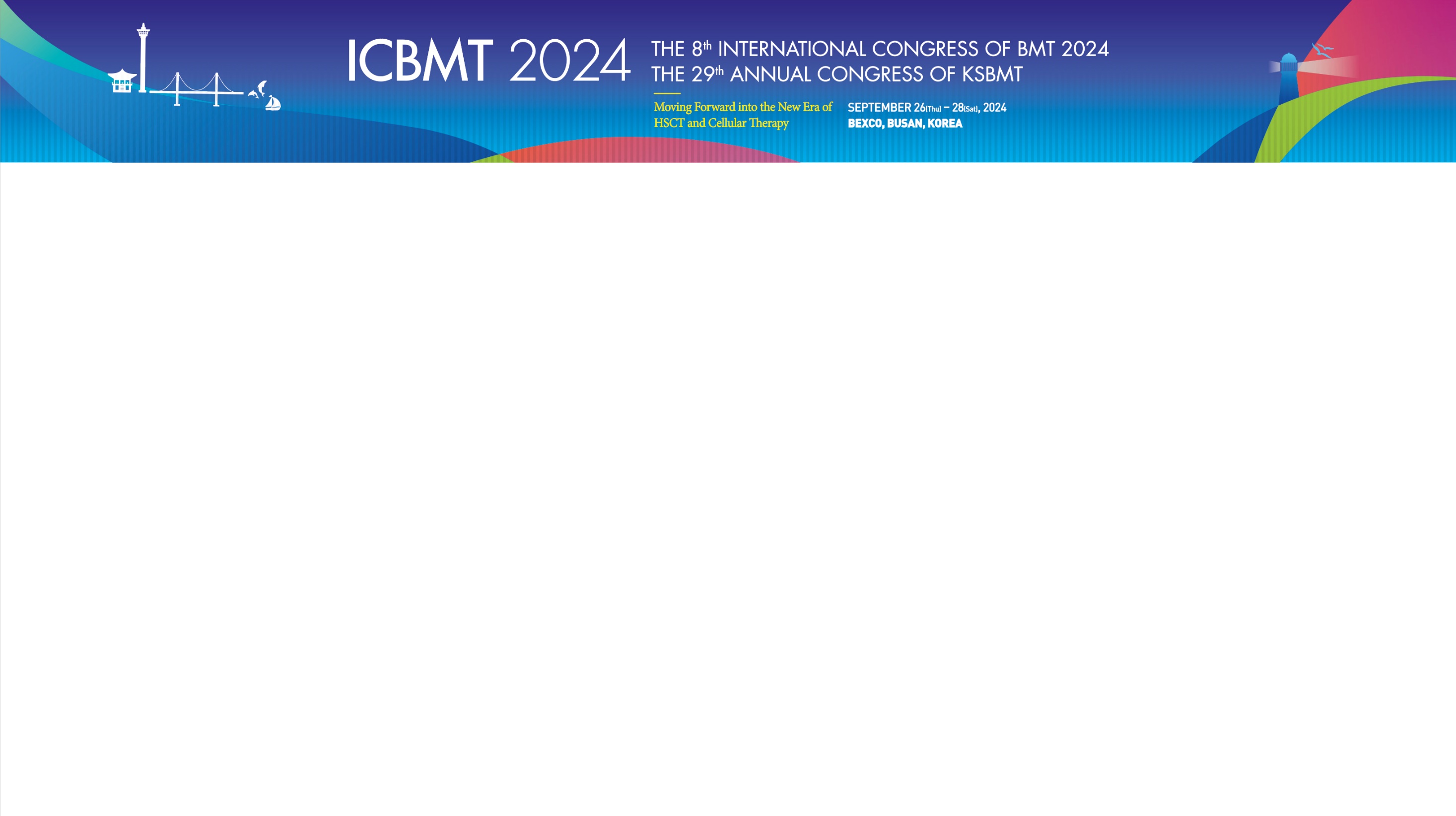 ** SAMPLE **
For the 1st Page
Please remove this black rectangle when making a file.
Your Lecture Title
Speaker’s Name
Speaker’s  Affiliation and Country
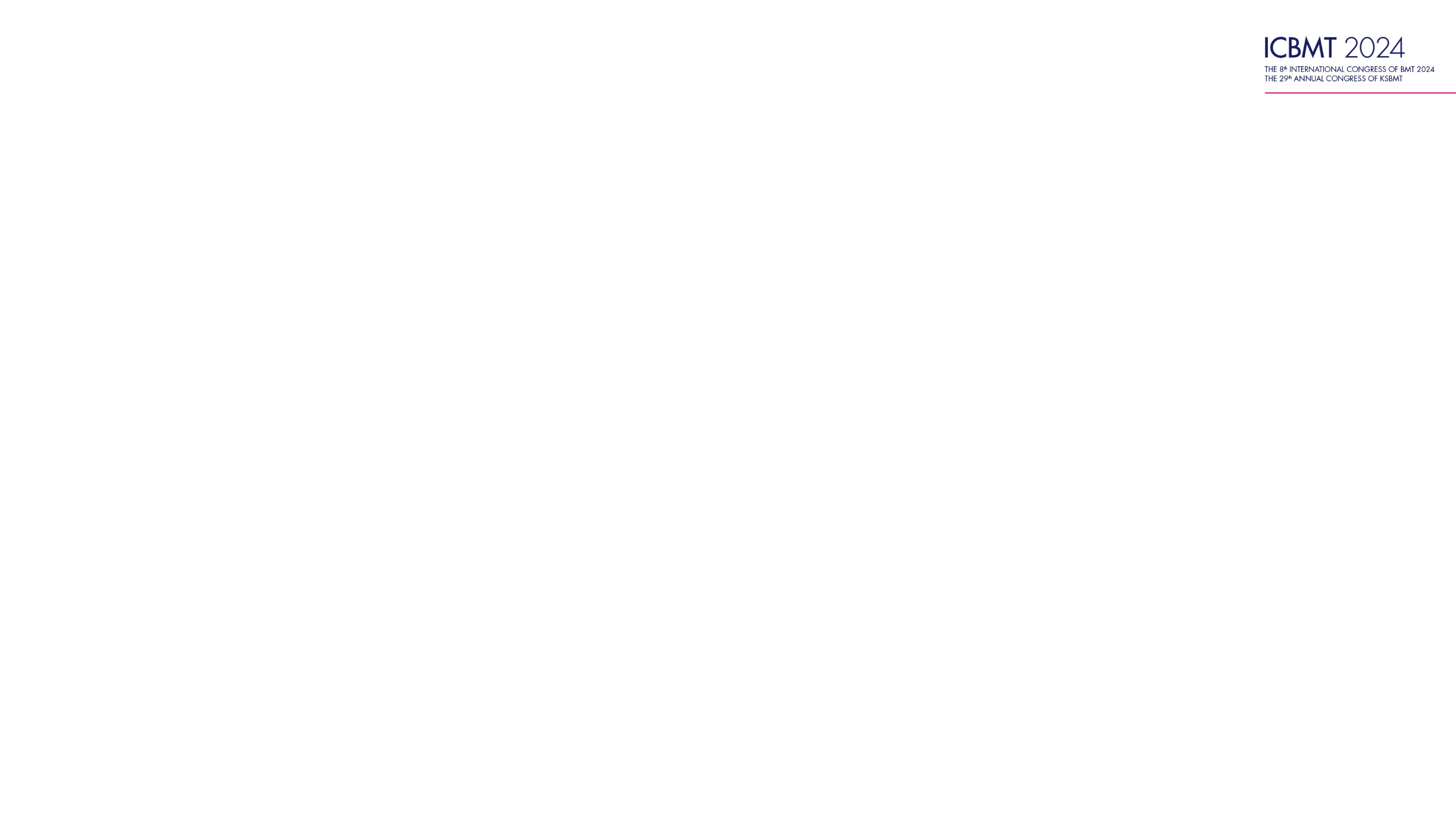 ** Form A **
For the 2nd Page
Please remove this yellow rectangle when making a file.
The Korean Society of Blood and Marrow Transplantation

COI Disclosure　Name of Author: Jane/John Doe
I have no personal or financial interests to declare:  
I have no financial support from an industry source at the current presentation.
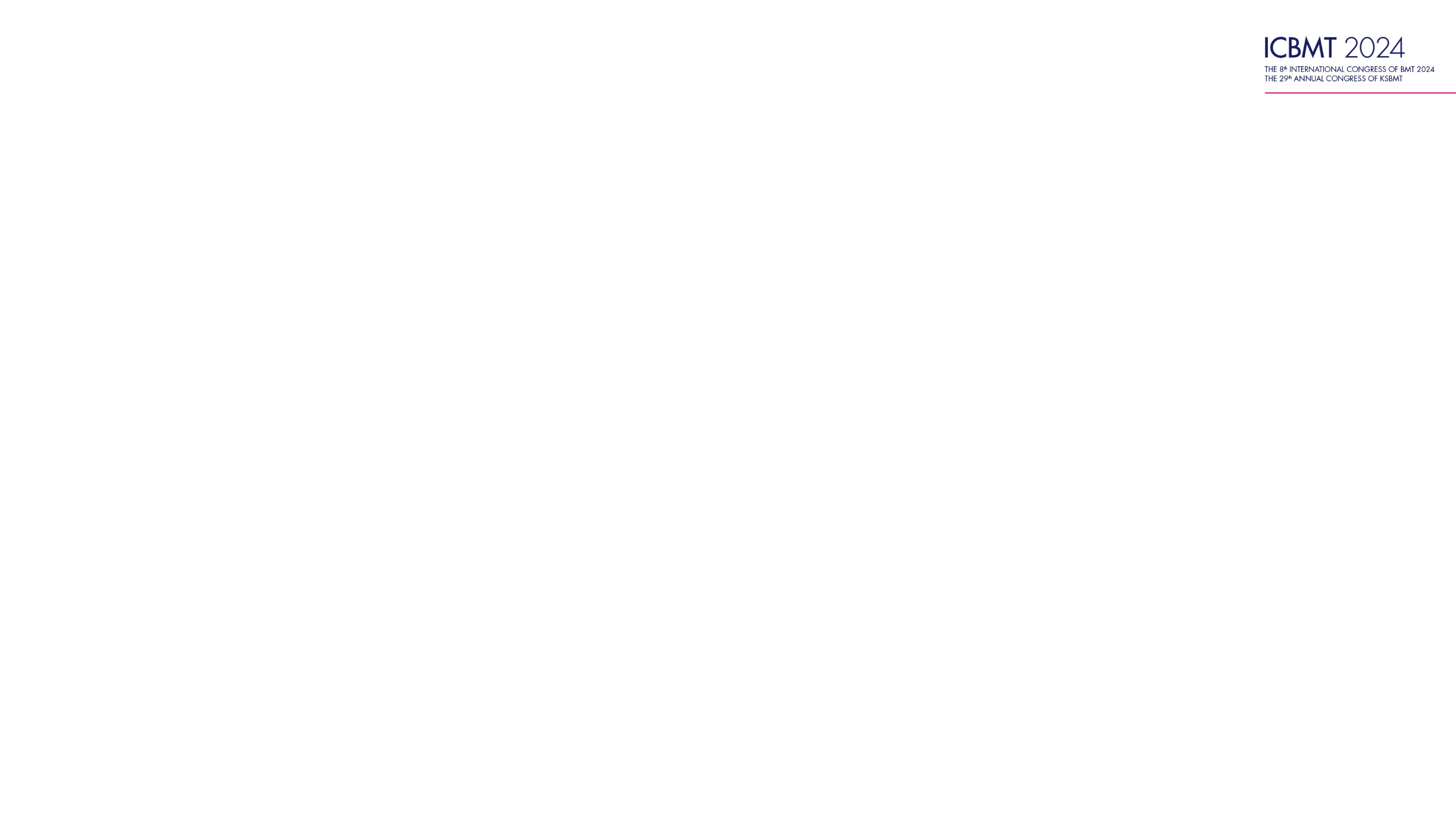 ** Form B **
For the 2nd Page
Please remove this green rectangle when making a file.
The Korean Society of Blood and Marrow Transplantation

COI Disclosure　Name of Author: Jane/John Doe
I currently have, or I have had in the past two years, an affiliation or financial interest with business corporation(s):
 
(1) Consulting fees, patent royalties, licensing fees ：　　  No
(2) Research fundings：                                                            Yes, Company name
(3) Others                                                                                    No
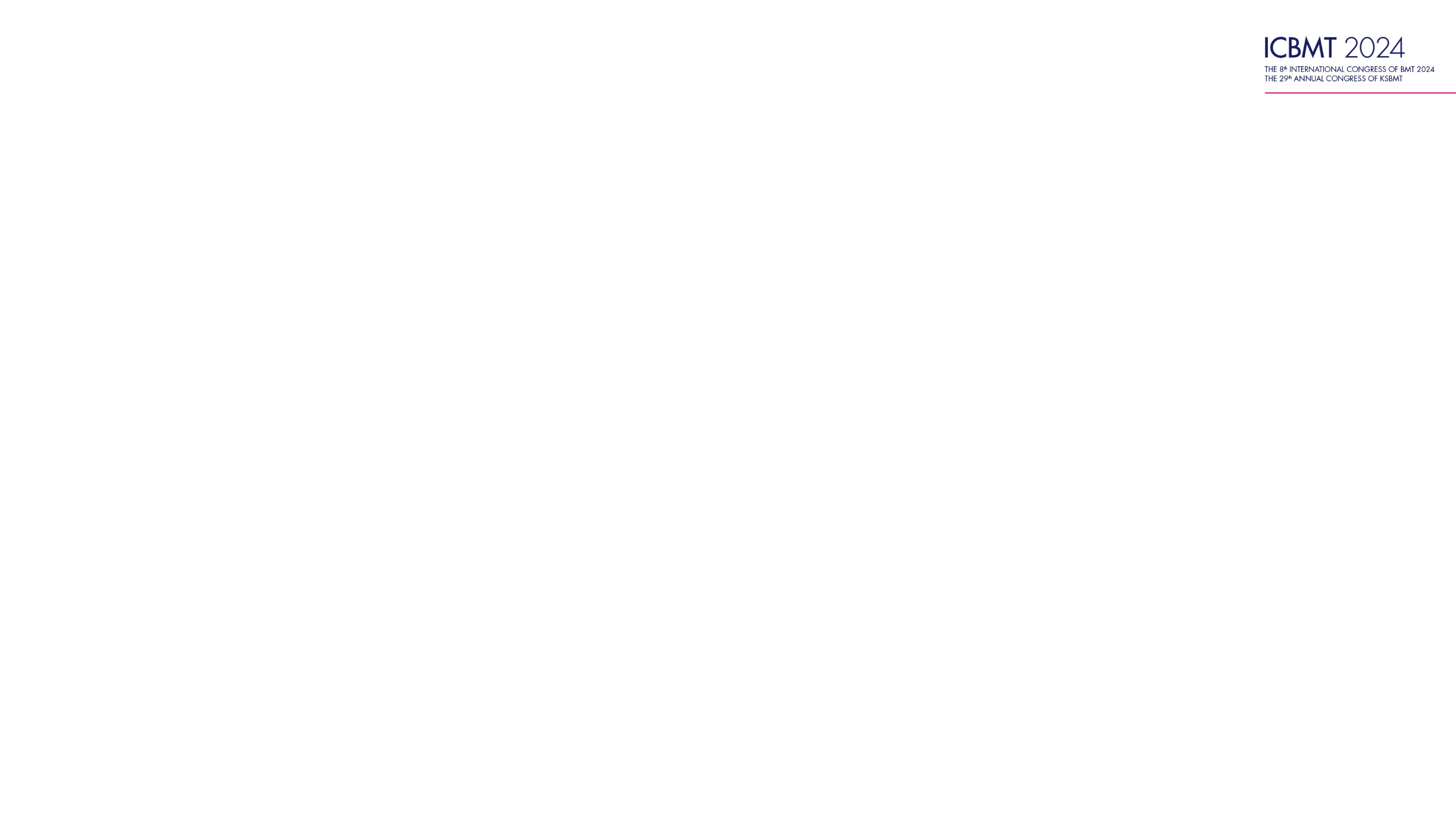 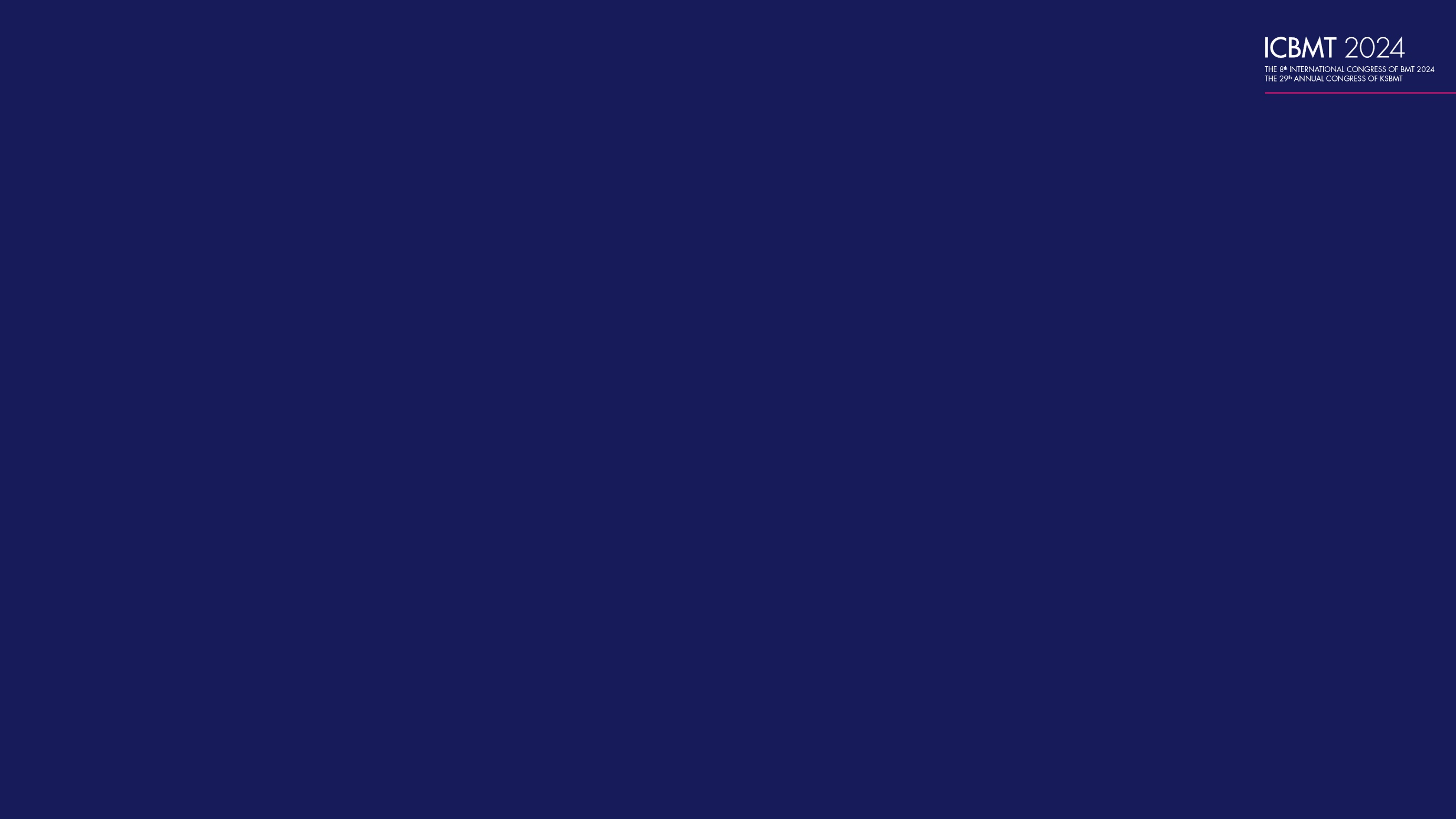